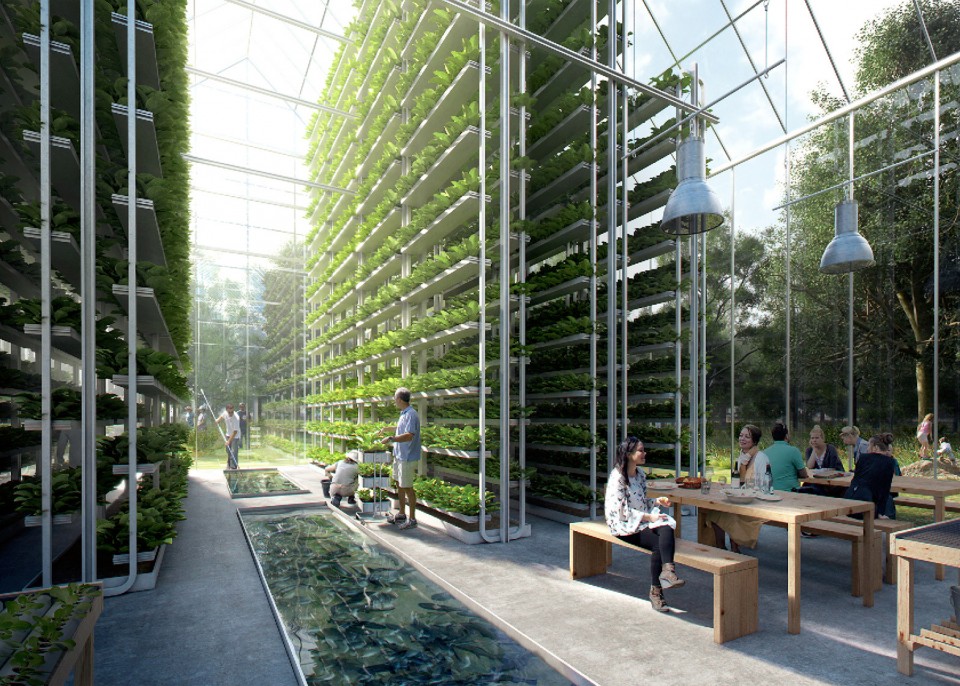 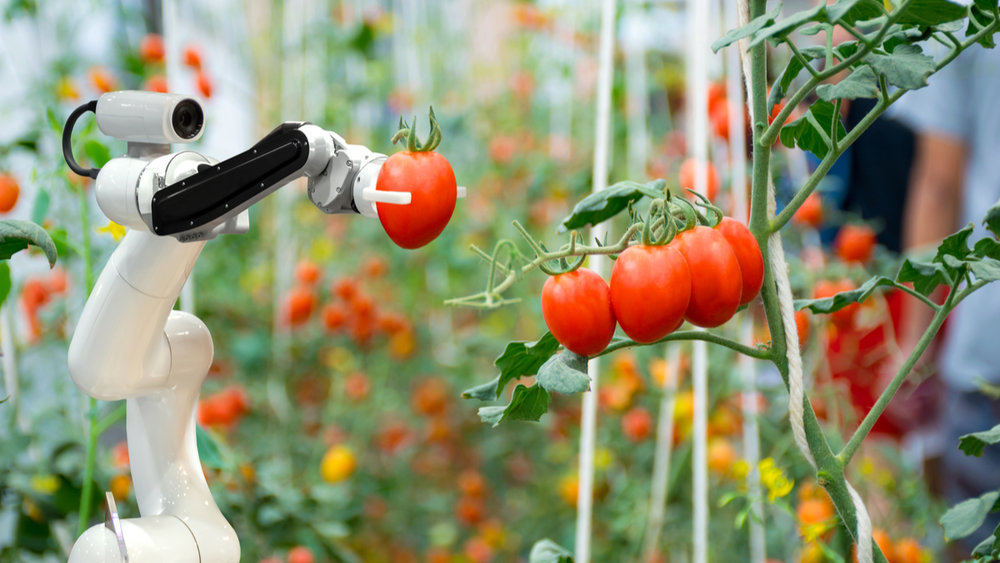 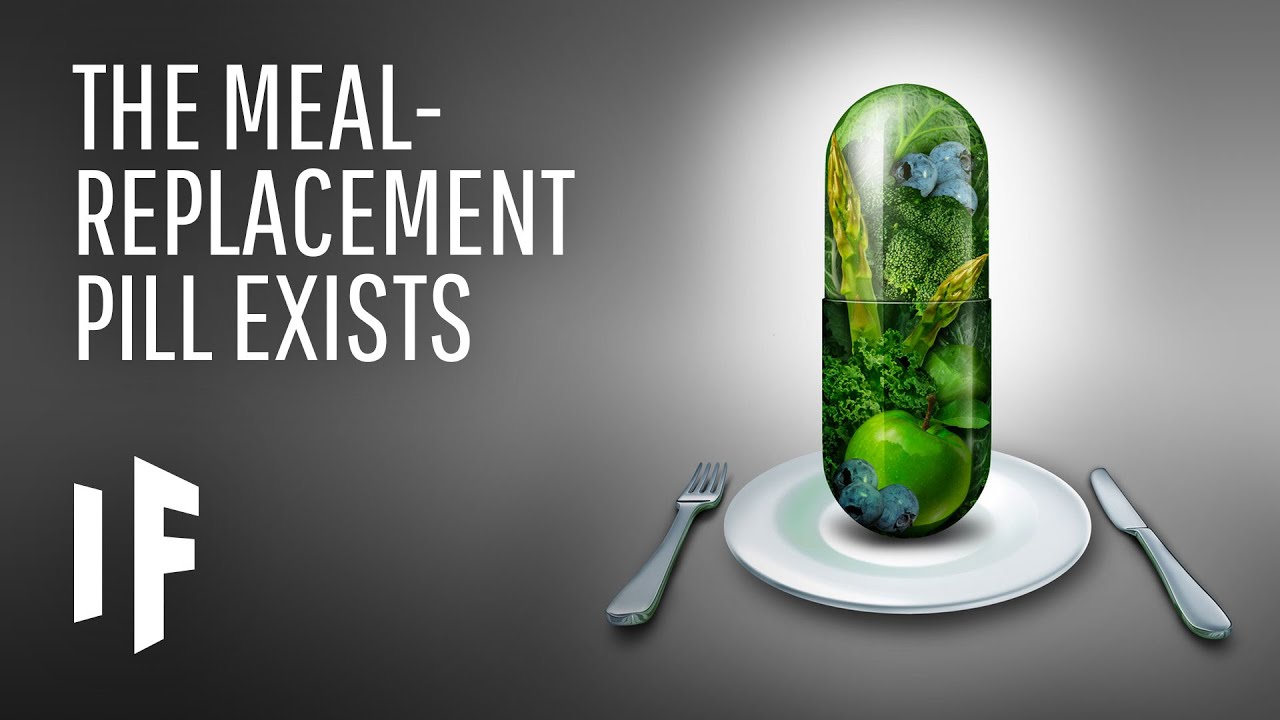 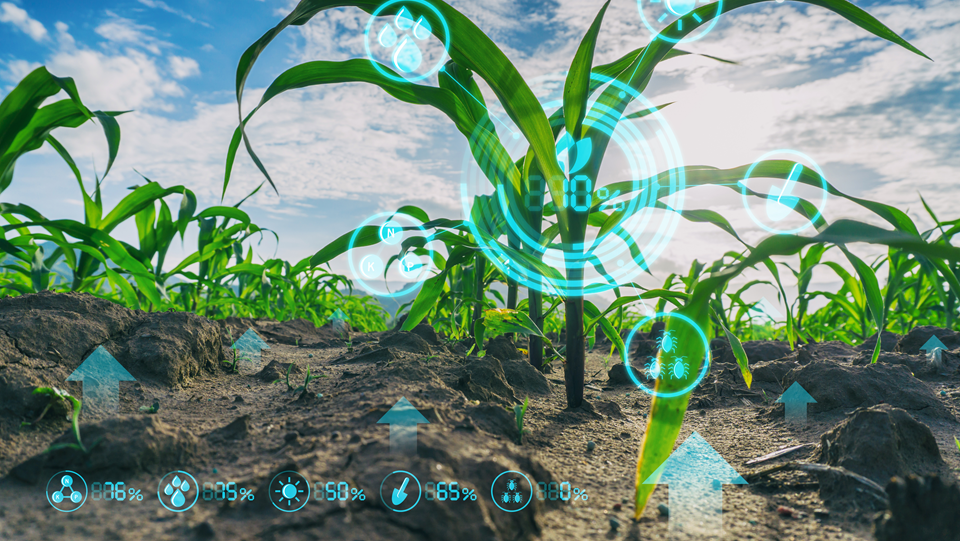 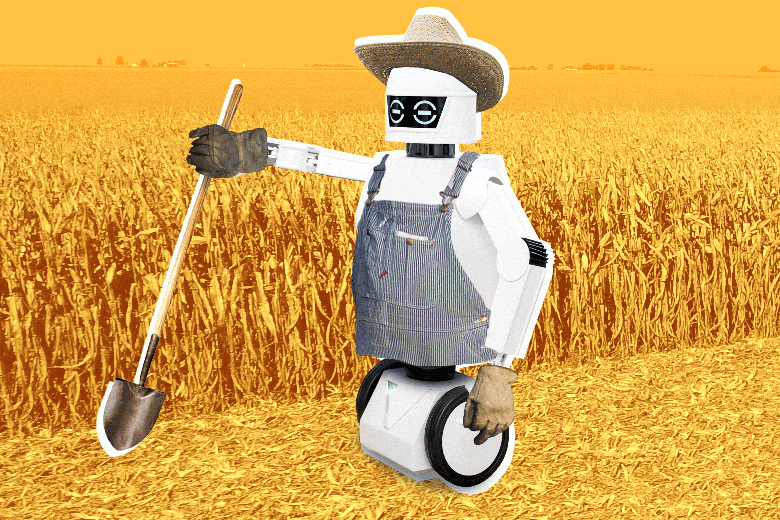 The Future of Food and Agriculture
Shreyas Bhatnagar, Ashley Delamater, Mustafa Ferozi, Helen Soloman
SMPP 6218 Strategic Foresight
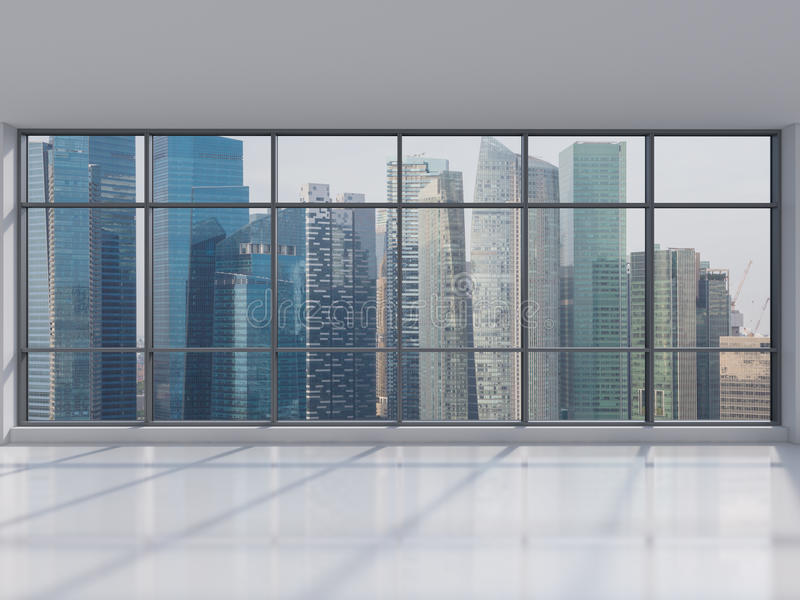 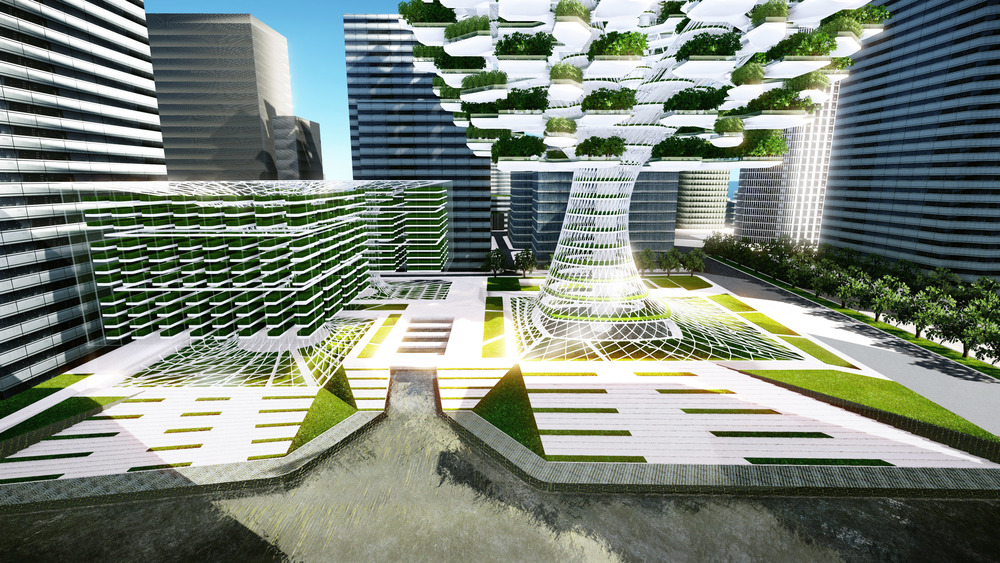 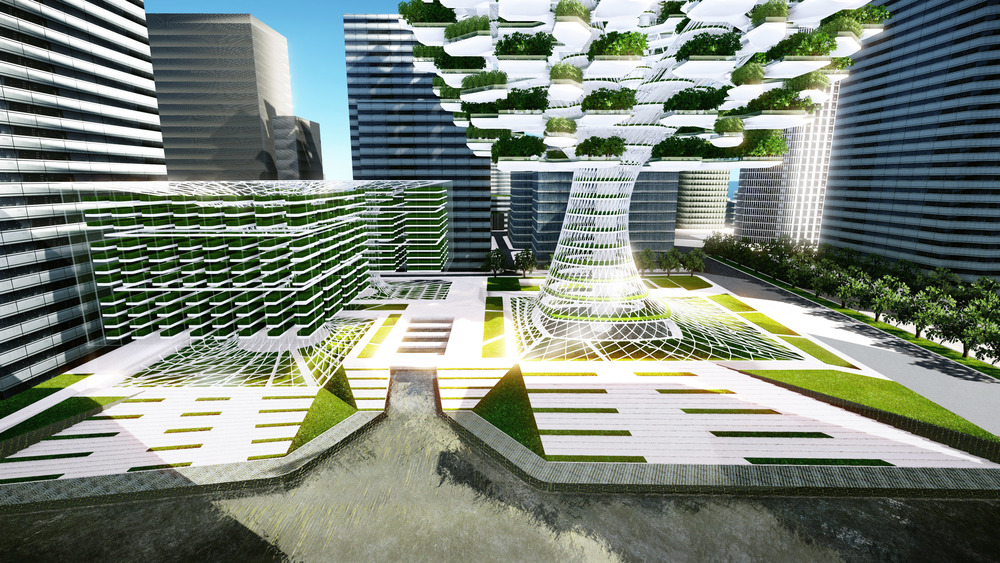 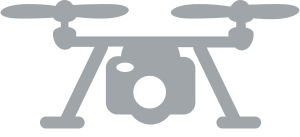 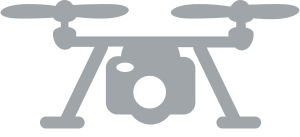 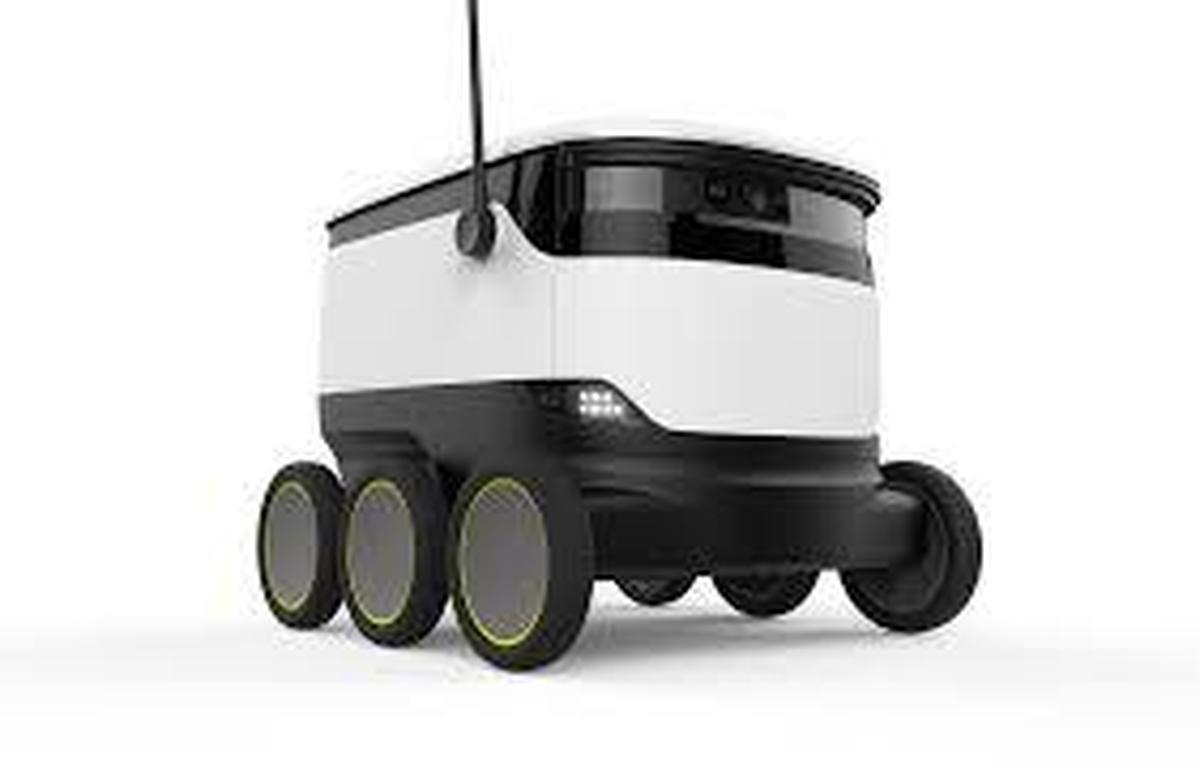 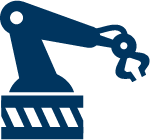 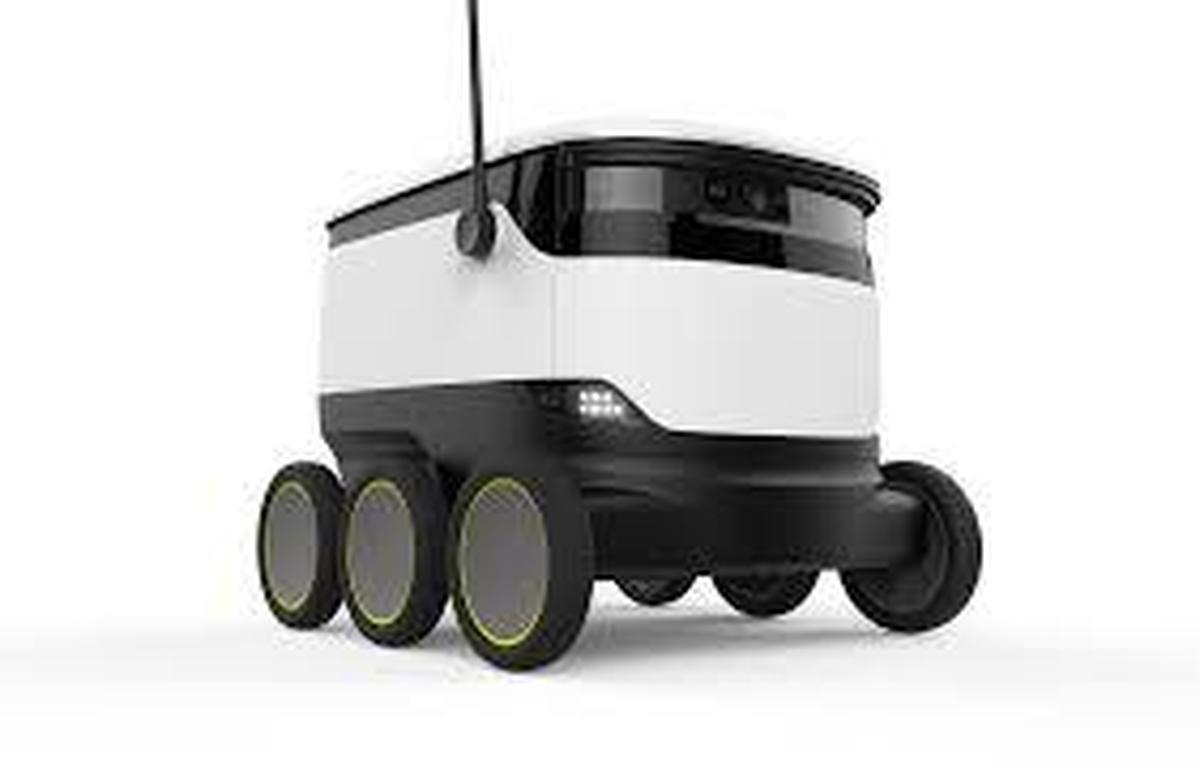 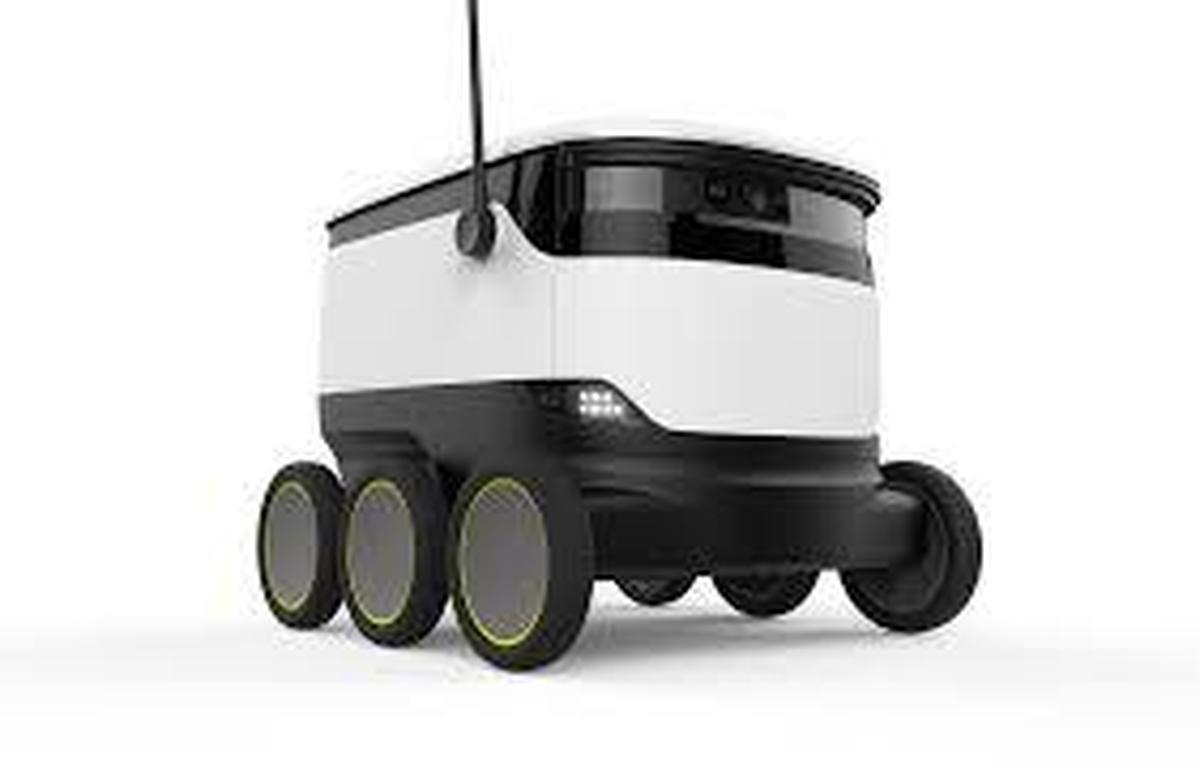 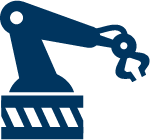 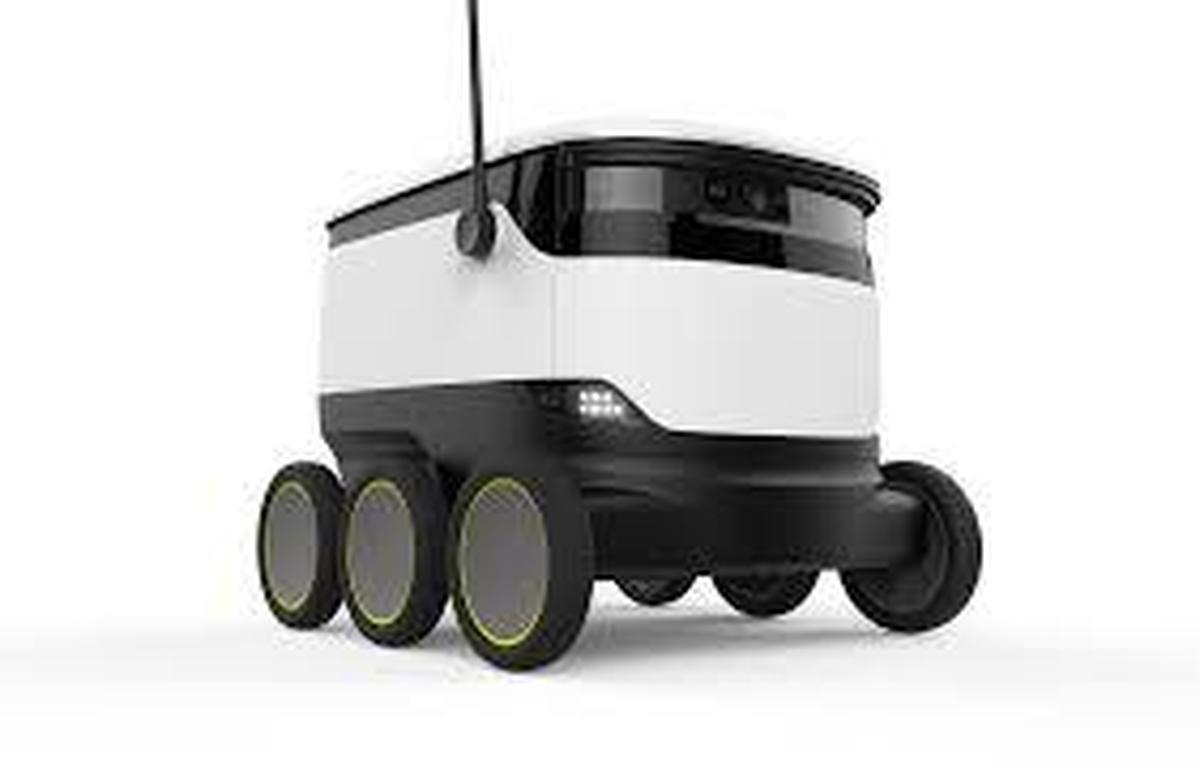 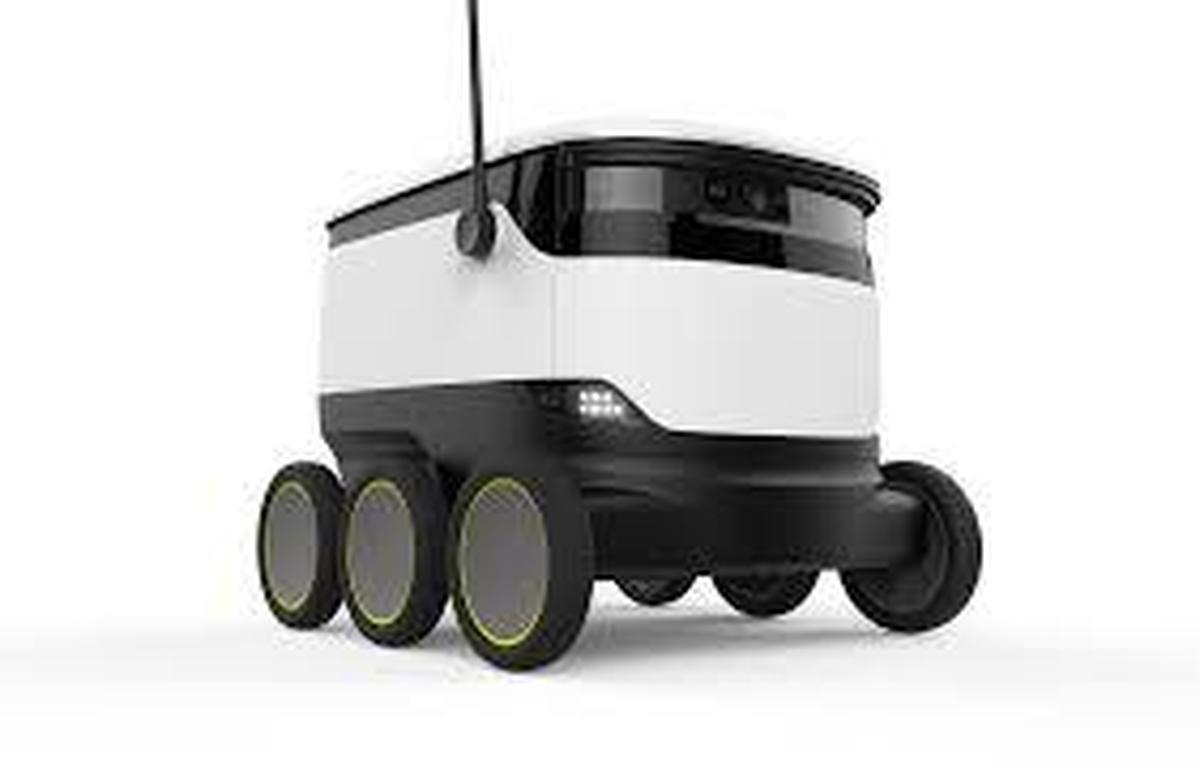 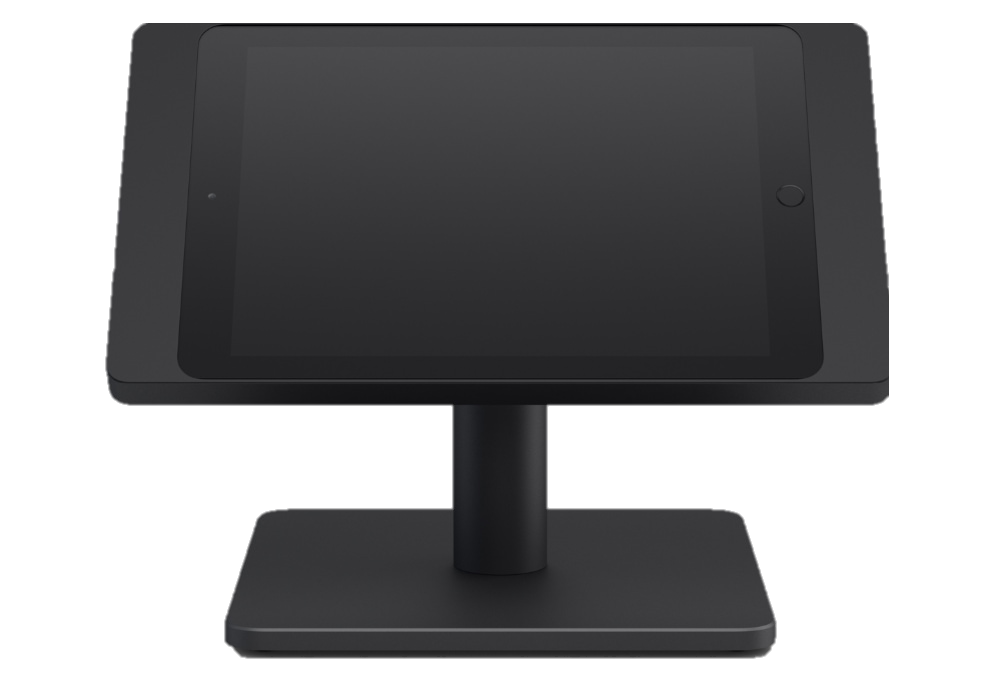 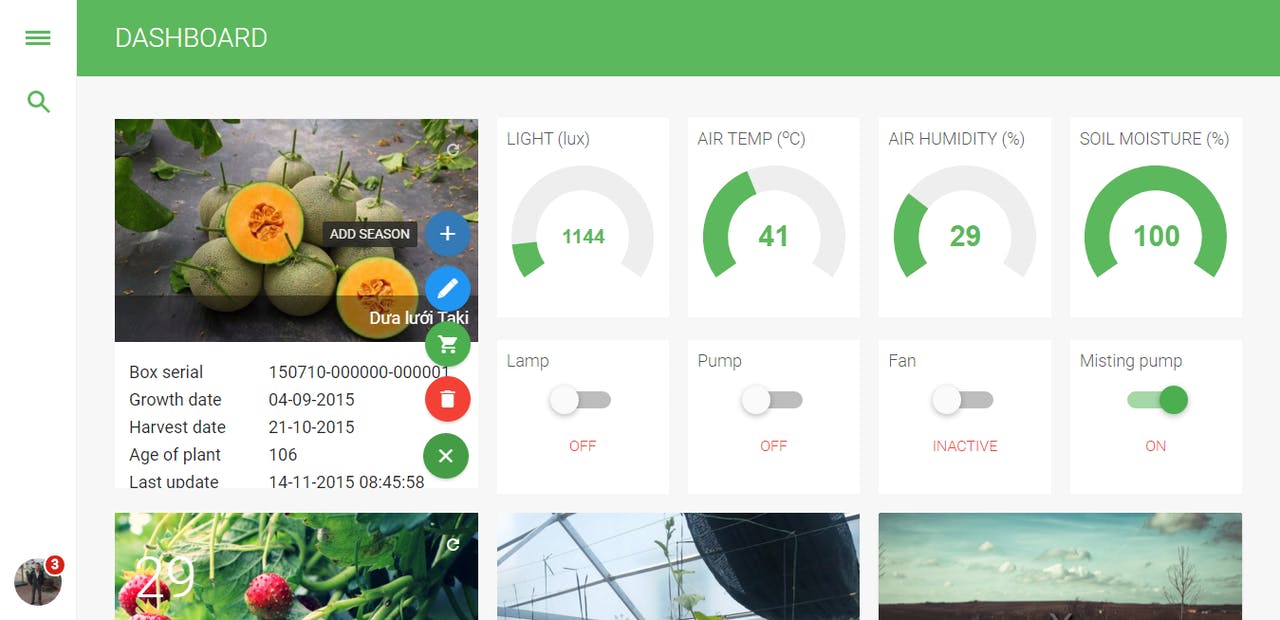 Fingertip Farming
Agriculture for the Modern Man
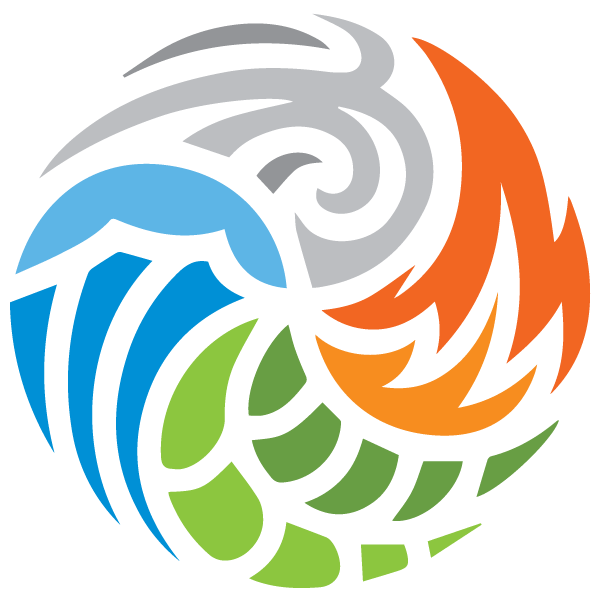 EARTH ALLIANCE
An Existential Challenge
Threats from Climate Change and Population Growth
Climate Change
Farming
Population Growth
70%
$416b
9.7b
Proportion of global water use by the agricultural sector
Farm debt in the United States as of 2019
70%
Projected global population by 2050
20%
3%
Increase in food production required to meet demand
Of the globe’s greenhouse gas emissions generated by agriculture
Decline in number of farms and ranches in the United States between 2012-2017
66%
Of the world expected to live in urban centers
No matter how out-of-control the climate system seems – with its roiling typhoons, unprecedented famines and heat waves, refugee crises and climate conflicts – we are all its authors. And still writing.
David Wallace Wells
Source: “Eating Our Way Out of The Climate Crisis,” Vantage, Institute for the Future, 2019, www.iftf.org; Salmon K, “The Future of Food,” Accenture, 2019; Semuels A, “Small American Farmers Are Nearing Extinction,” Time, 11/27/19; Daniels J, “Census of Agriculture shows continued decline in number of US farms,” CNBC, 4/11/2019.
Mapping the Fringe
Trend Factors: Gov, Politics, Media, Public Health, Demography
Meal Replacements
“Whole Foods” Fads
School Lunch Programs
GMO
Health Wearables
USDA
Diets
Food Pyramid
Food Insecurity
Monsanto
Obesity
Corn Lobby
Sugar Lobby
Potato Lobby
Dairy Lobby
Perdue
Food Shortages
Food Deserts
Pesticides
Keto, Paleo, Whole30, Fasting
Veganism/ Vegetarianism
Gene Editing
Communities Around Farming
Farm-to-Table
Animal Rights Activists
Animals
Convenience
Food Delivery Services
Farmers
Restaurants
Future of Food & Ag
Environmentalism
Consumers
People Growing Own Food
Fast Food
Vending Machines
Grocers
Climate Change
Environmentalist Groups
Whole Foods
Automation
Companies Relying on Vending Machines
Amazon
Food Packaging
Food Waste & Recycling Services
Tesla
Robotics in Farming
Trucking Industry
Vertical Farming
Drones
Food Waste As Energy
Shipping Industry
Lack of Food Education
Urban Farming
Impossible Burger
Beyond Meat
Advertising
An Automated, Urban, and Lab-Based Oligopoly
Evolution of Food and Agriculture
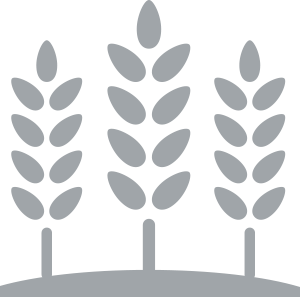 Probable (5-10 Years)
Wide-Spread Robotic Farming
Plausible (10-50 Years)
Transition to Local, Vertical Farming
Possible (50+ Years)
Lab-Grown Food Under A New Food Cartel
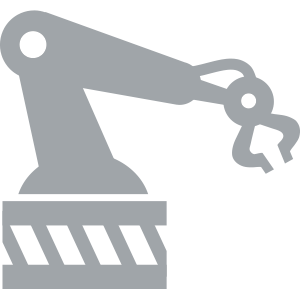 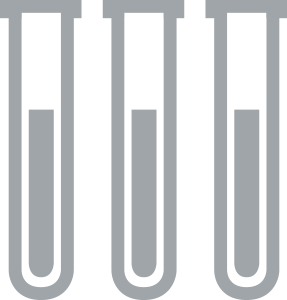 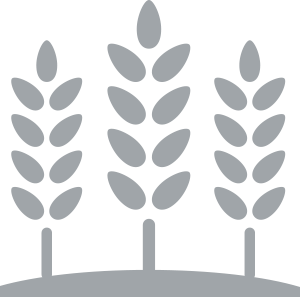 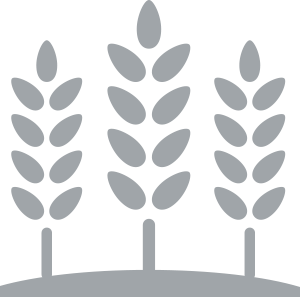 5-10 Years
10-50 Years
50+ Years
Probable: Wide-Spread Robotic Farming
5-10 Years into The Future
3 Classes of Innovation
Tech Assisted Farming
Plant/Soil Analytics
Sensors
Advanced Machinery
New Farming
Indoor and Vertical Farming
Revolutionary Farming
Clean Meats
Produce meat from animal cells
Agriculture Technology (AgTech)
Represents the application of technology to the field of farming
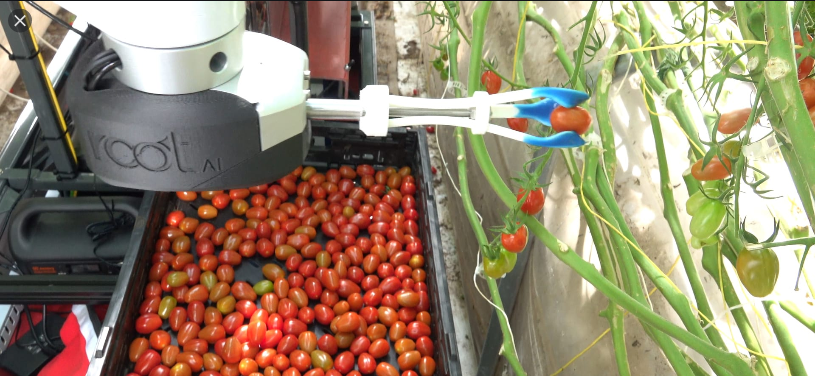 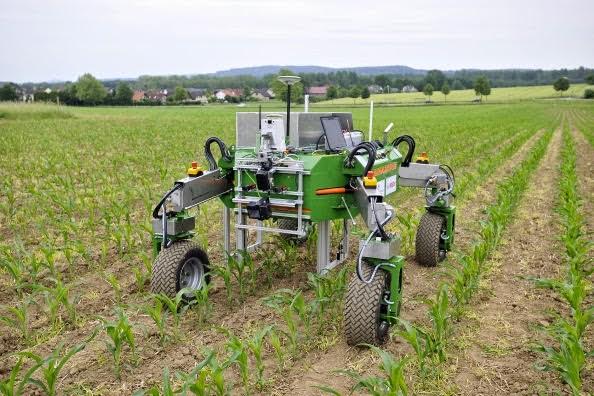 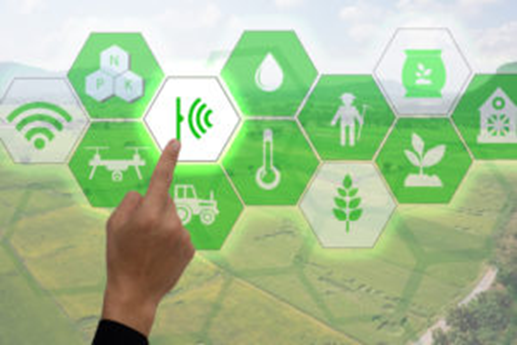 “A sustainable agriculture is one which depletes neither the people nor the land.”
Wendell Berry
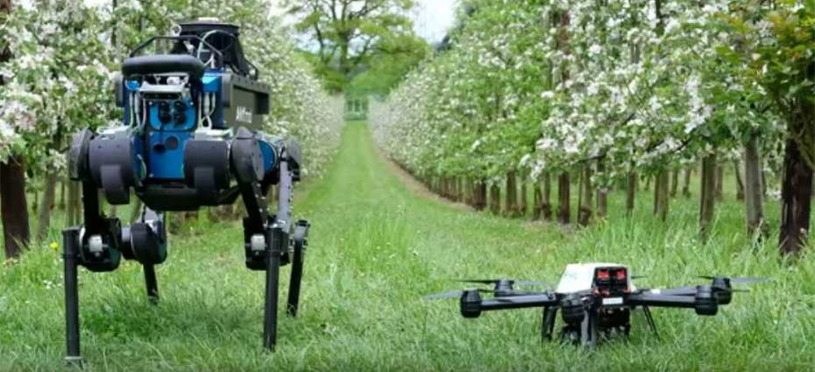 Plausible: Transition to Local, Vertical Farming
10-50 Years into The Future
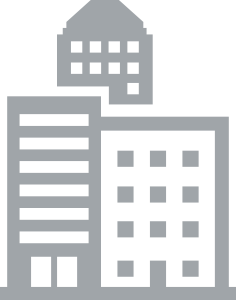 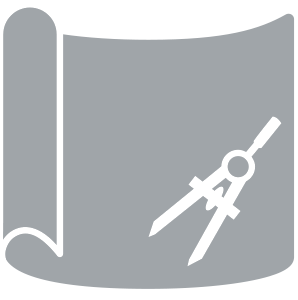 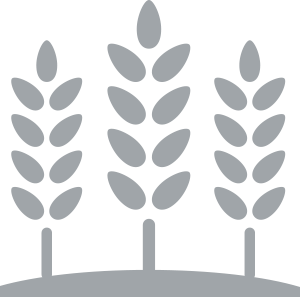 Urbanization
Localized Vertical Farming
Elevated Convenience Factor
Overpopulation
Office-based job force on the rise
Generational trends of Millennials and Generation Z
AeroFarms localizing the way we think about vertical farms
Willo’s launch in Jersey City and Walmart…?
“Direct-to -Consumer” model
No more shopping, personal growing, importing
Nutrient infused pills and meal replacement shakes
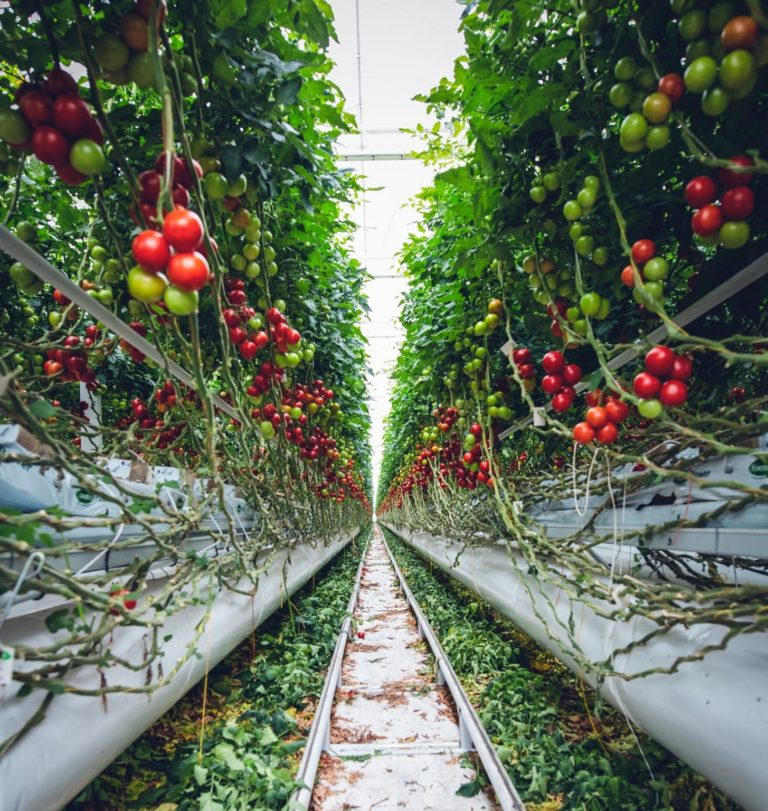 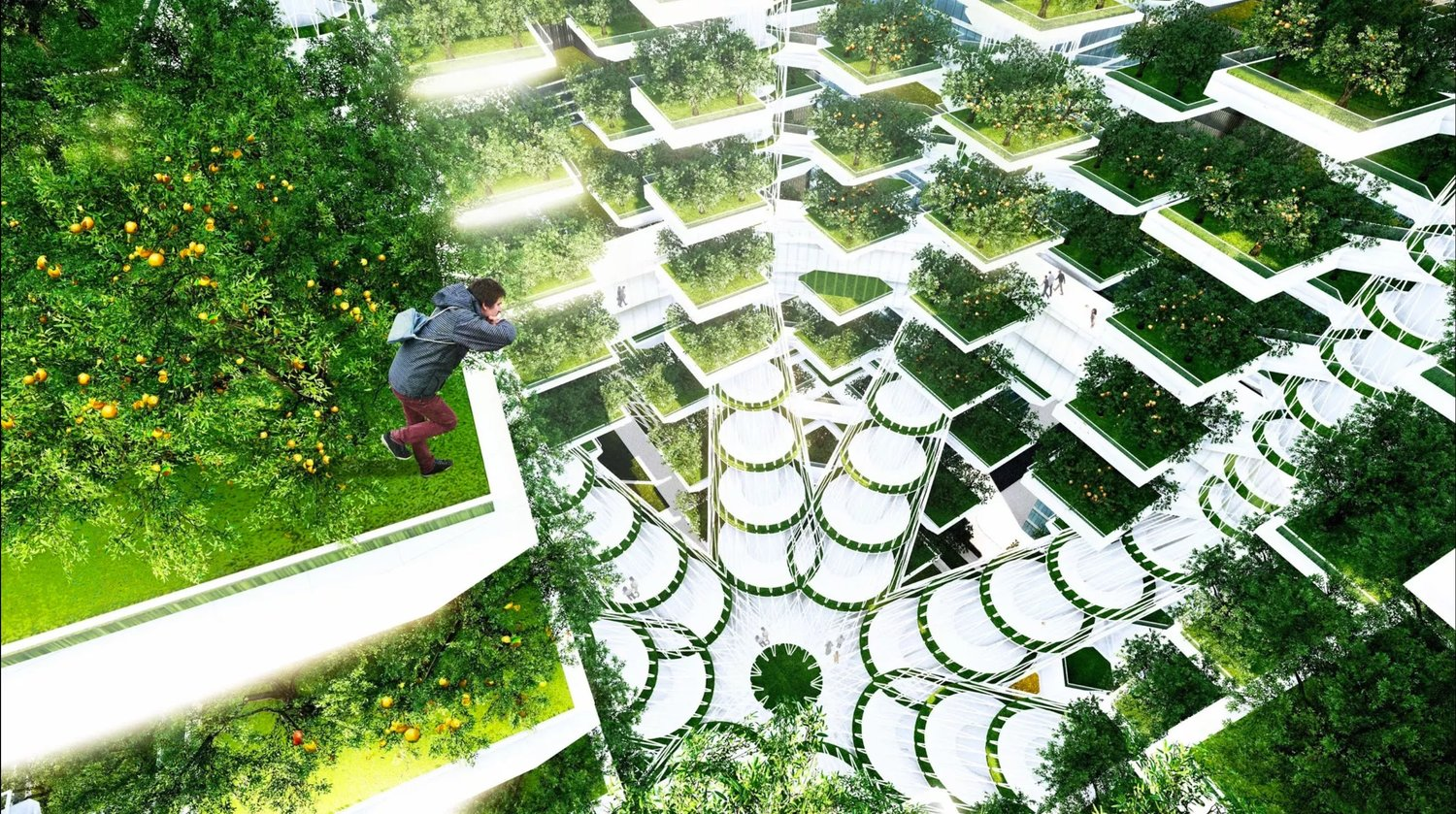 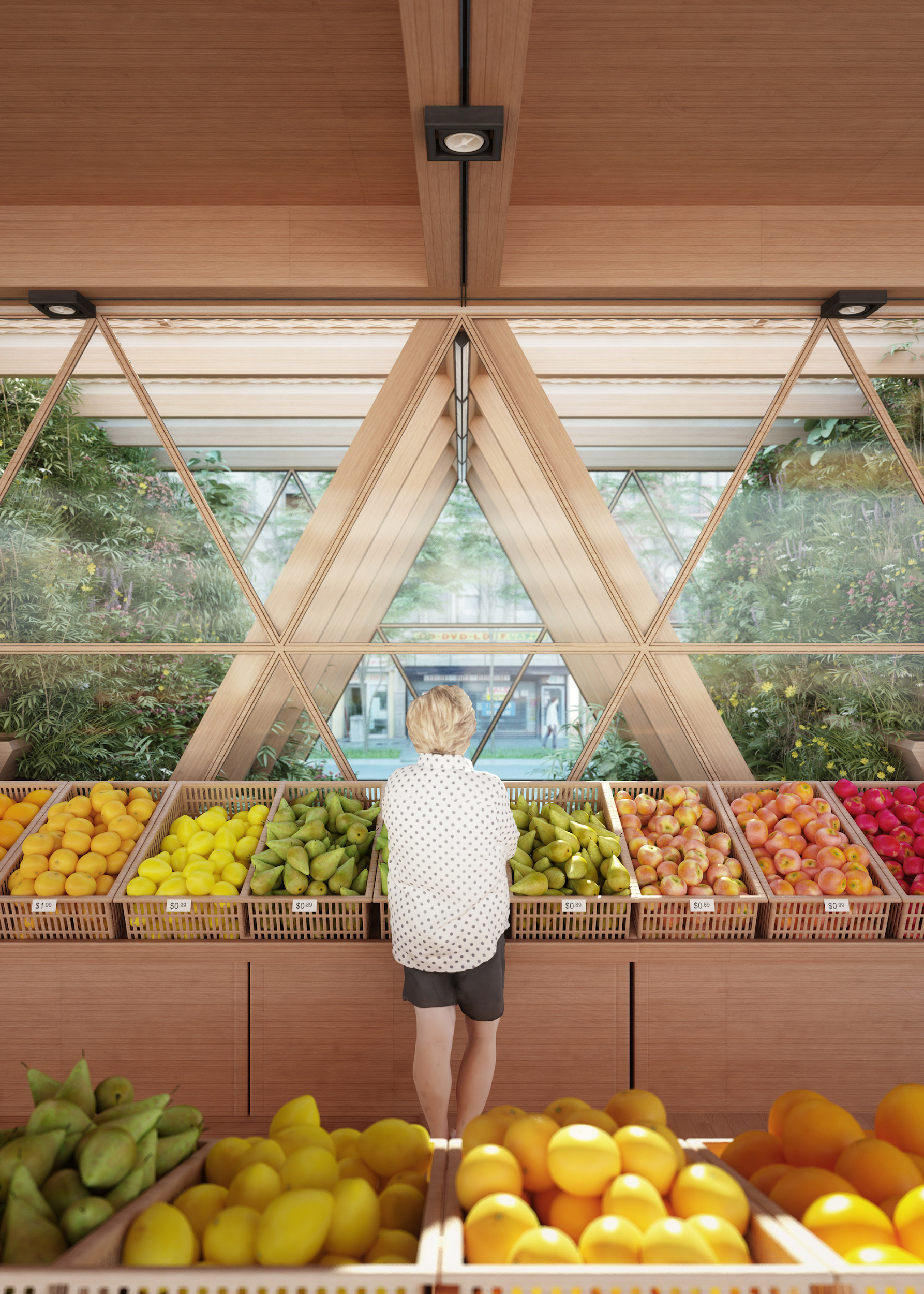 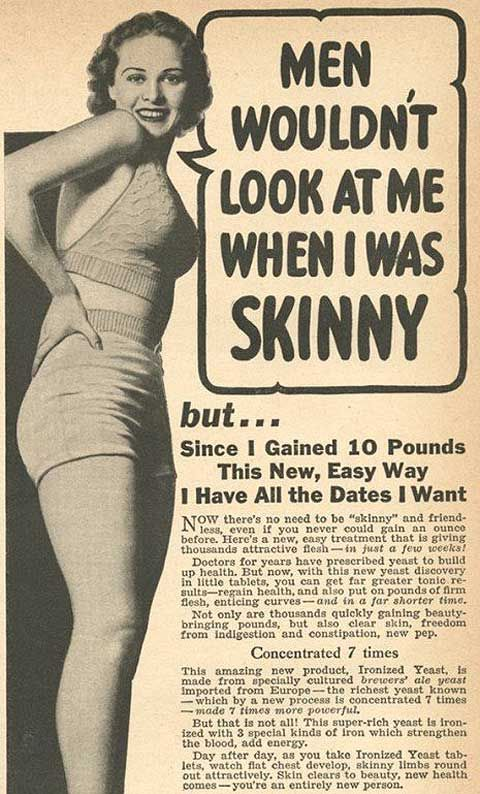 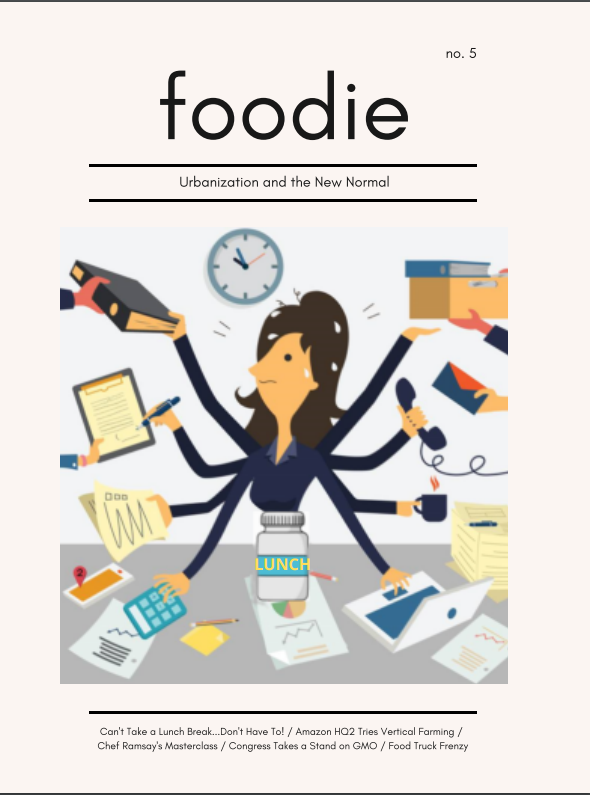 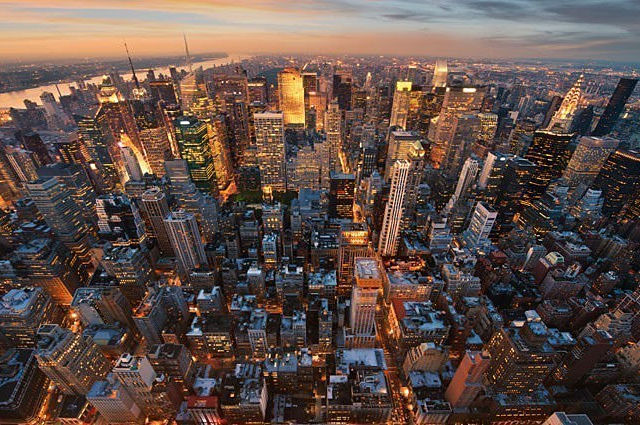 Possible: Lab-Grown Food Under A New Food Cartel
50+ Plus Years into The Future
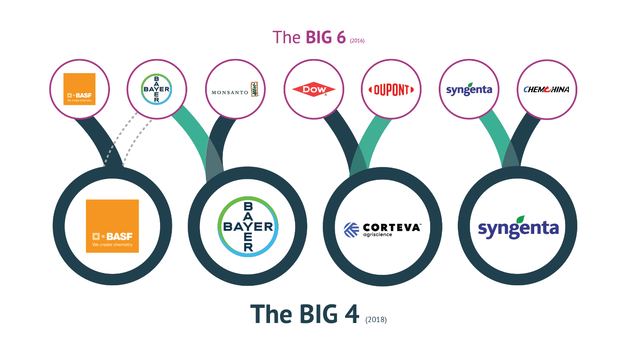 Source: https://www.spurwingcomms.com/single-post/2018/12/10/The-%E2%80%98Big-6%E2%80%99-become-the-%E2%80%98Big-4%E2%80%99-how-will-agriculture-companies-communicate-to-differentiate-in-2019.
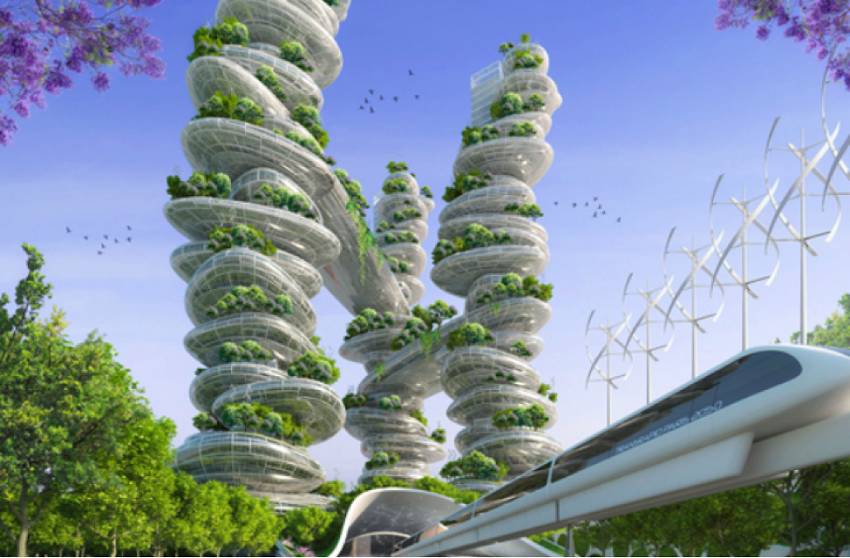 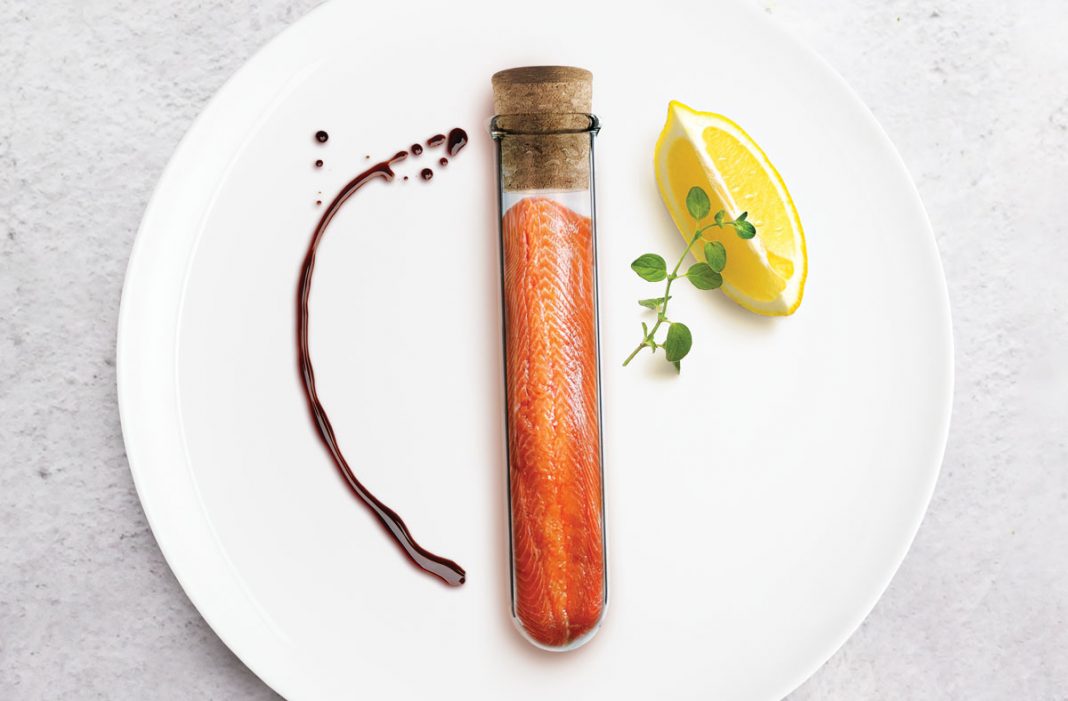 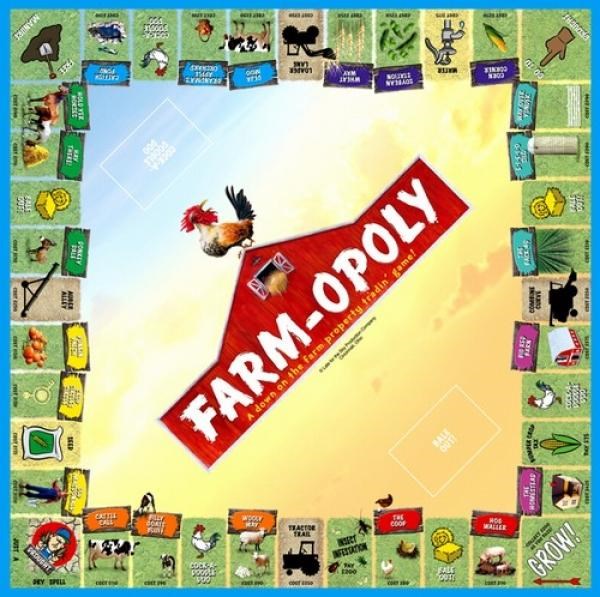 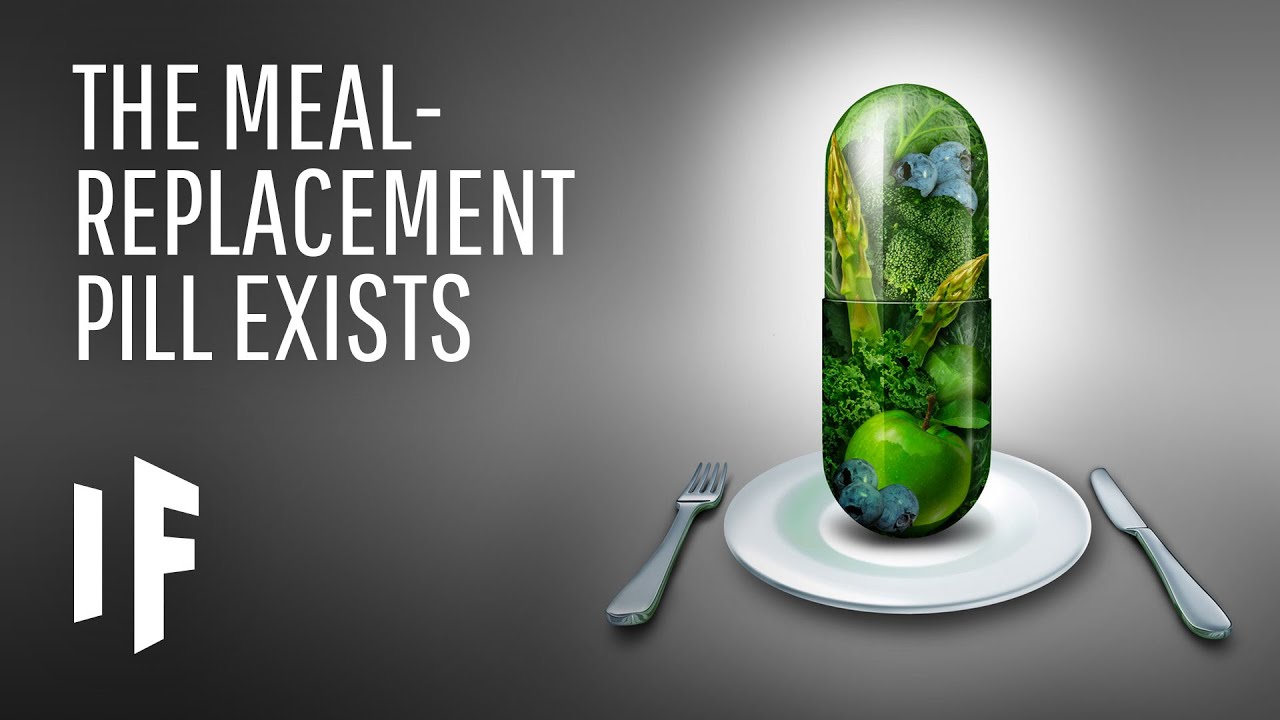 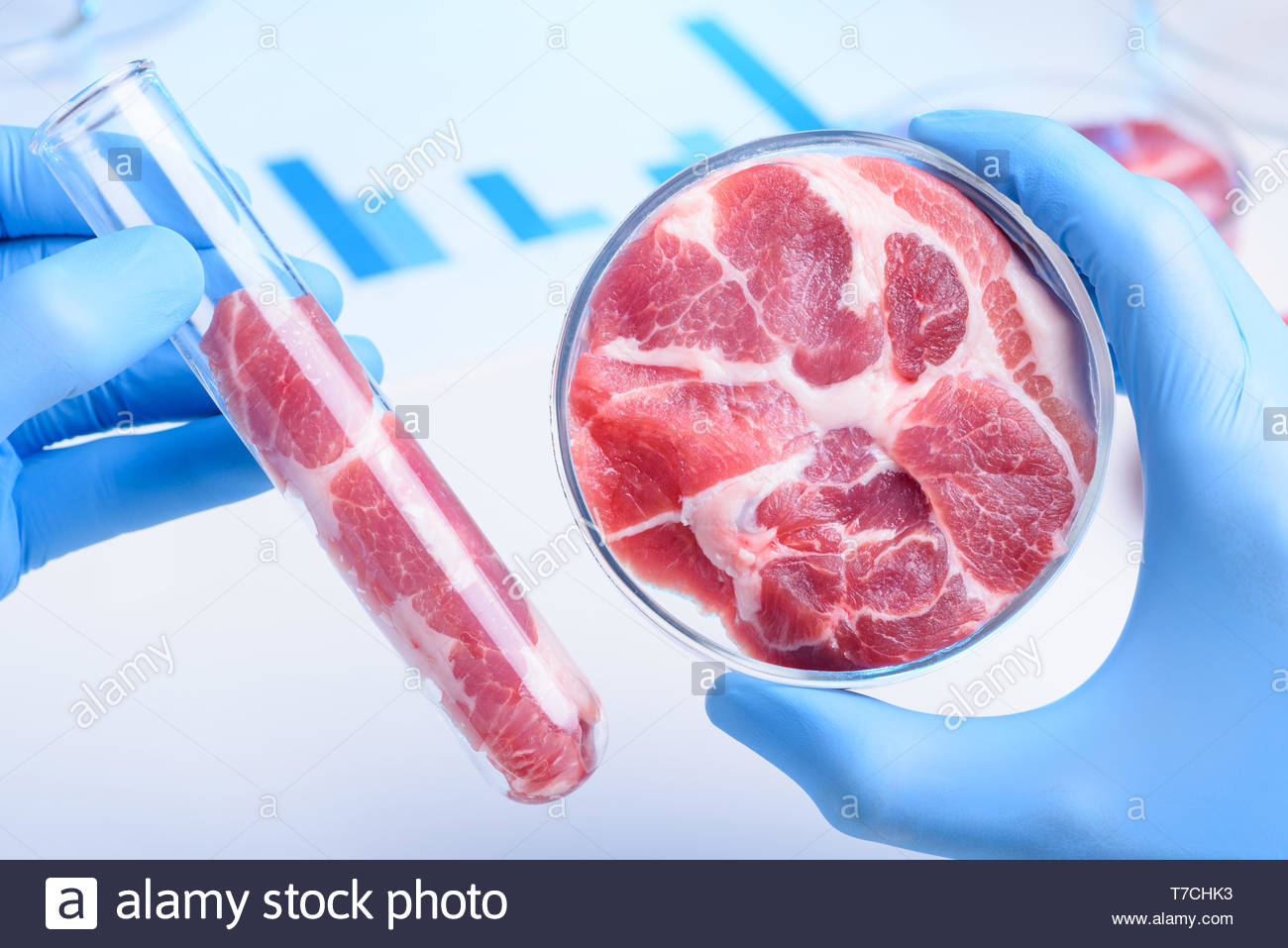 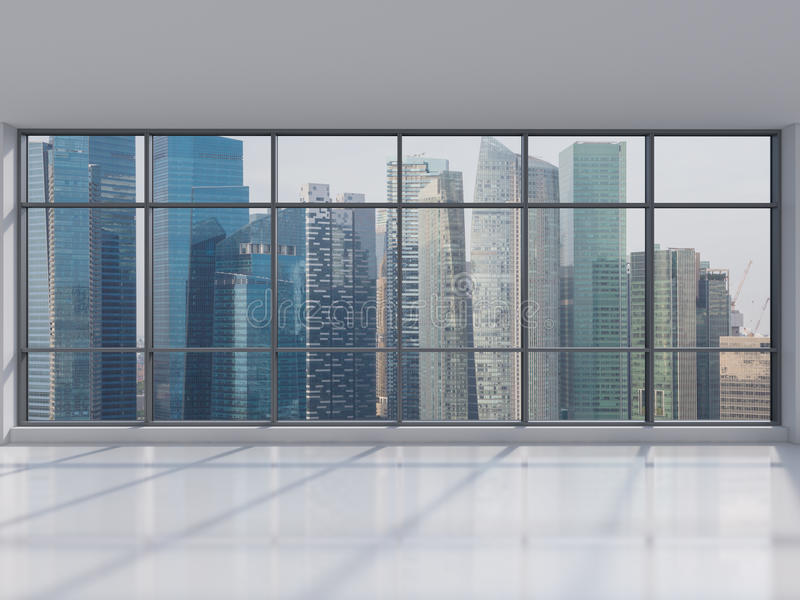 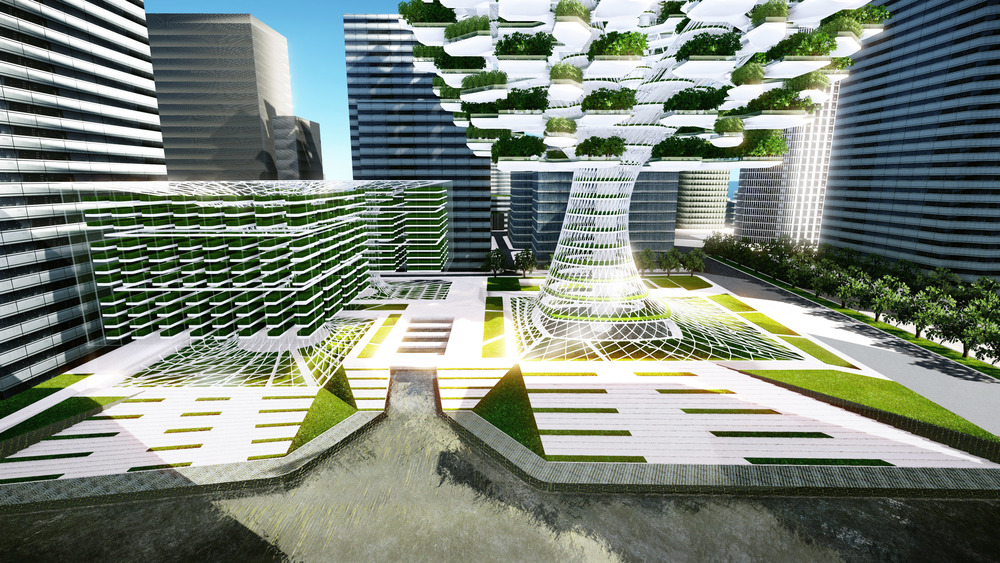 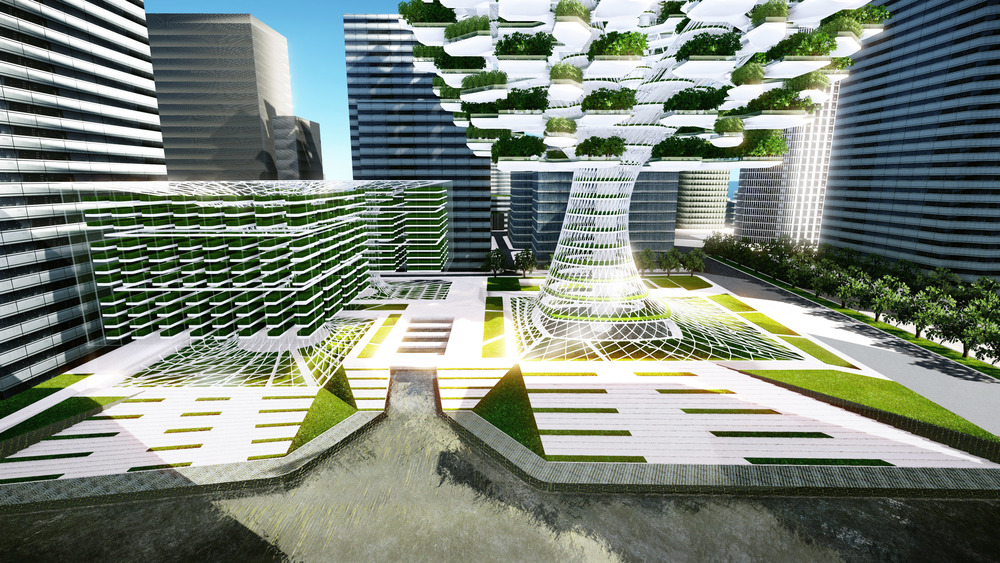 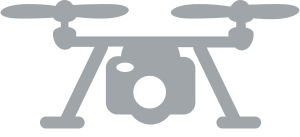 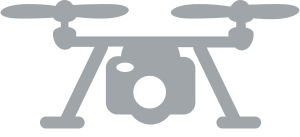 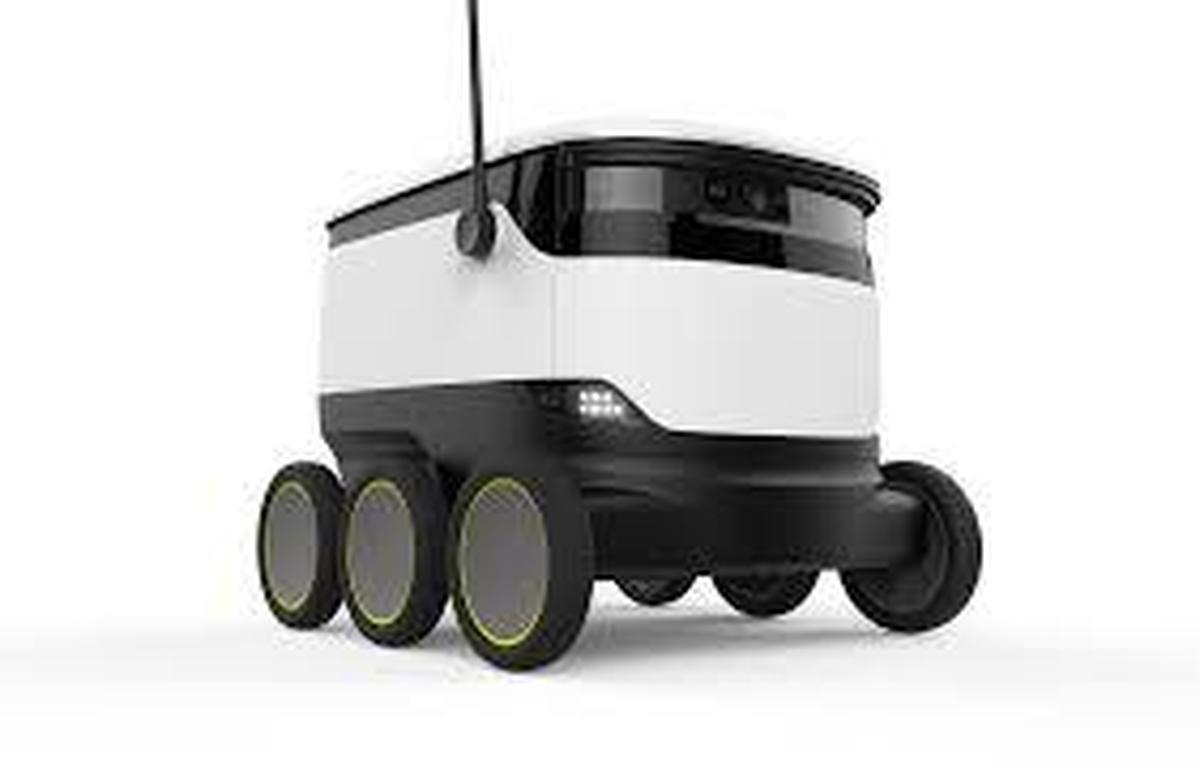 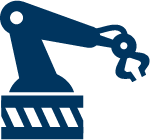 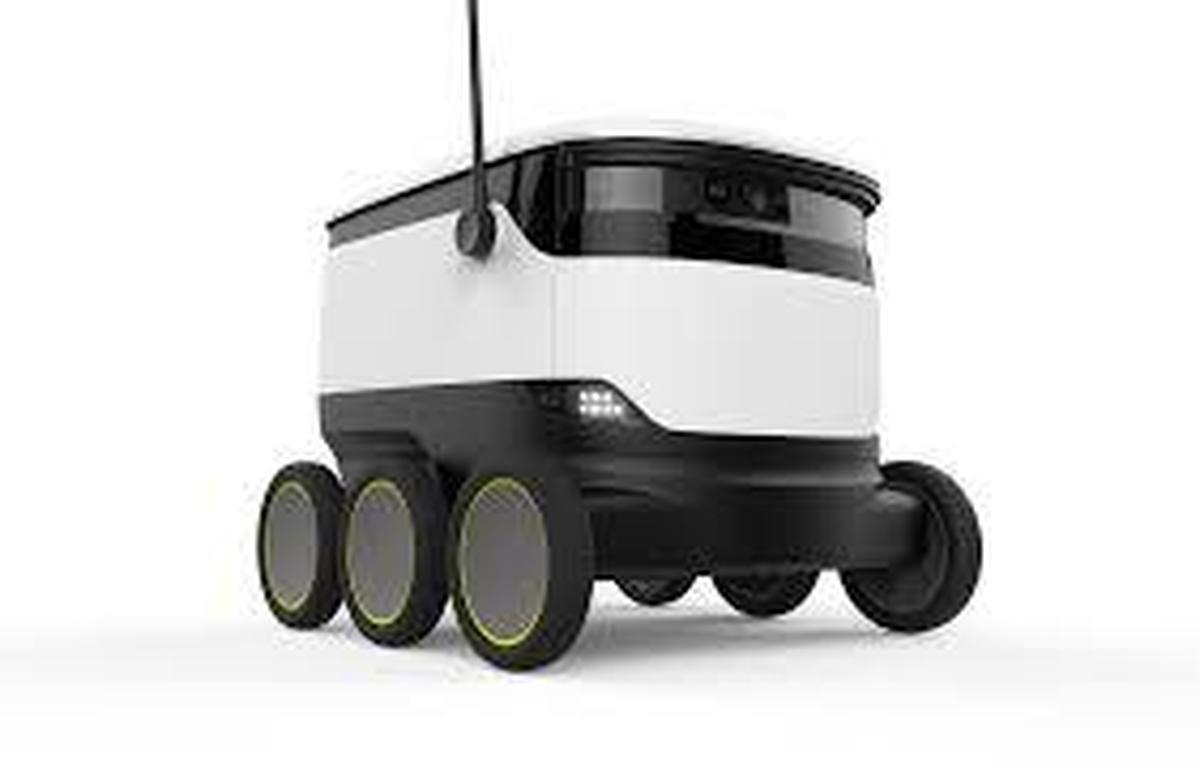 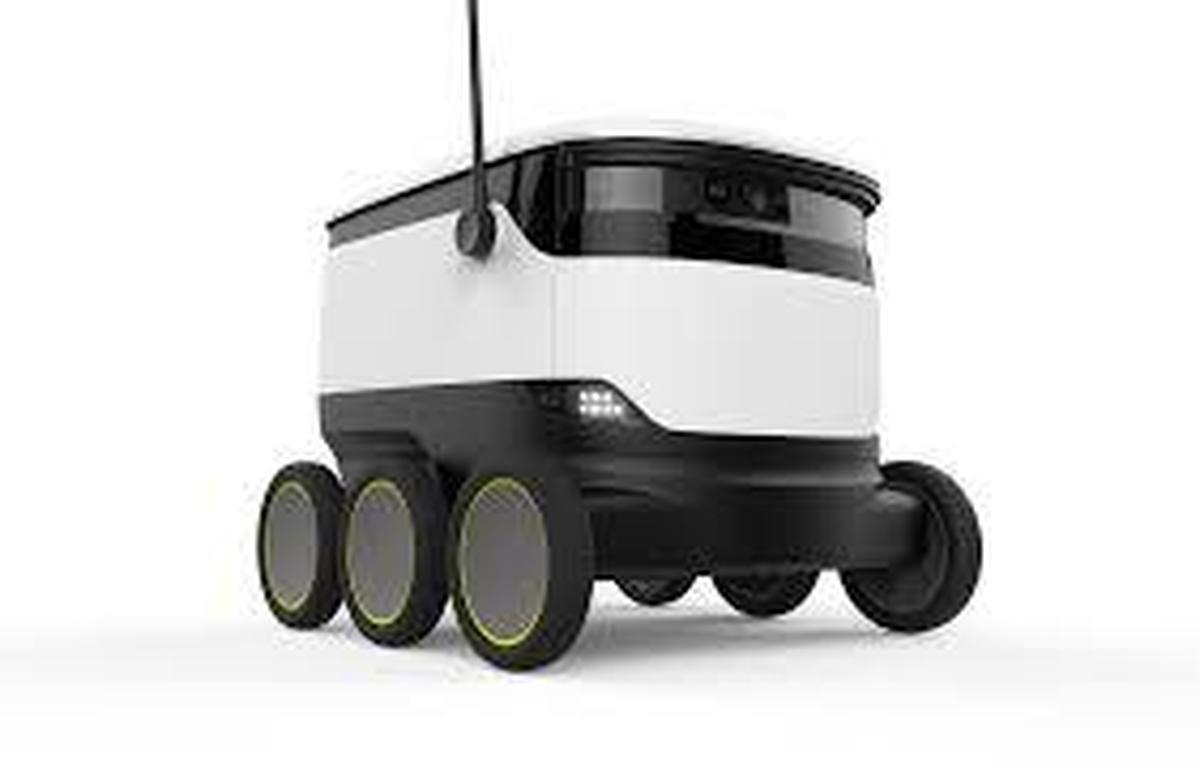 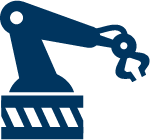 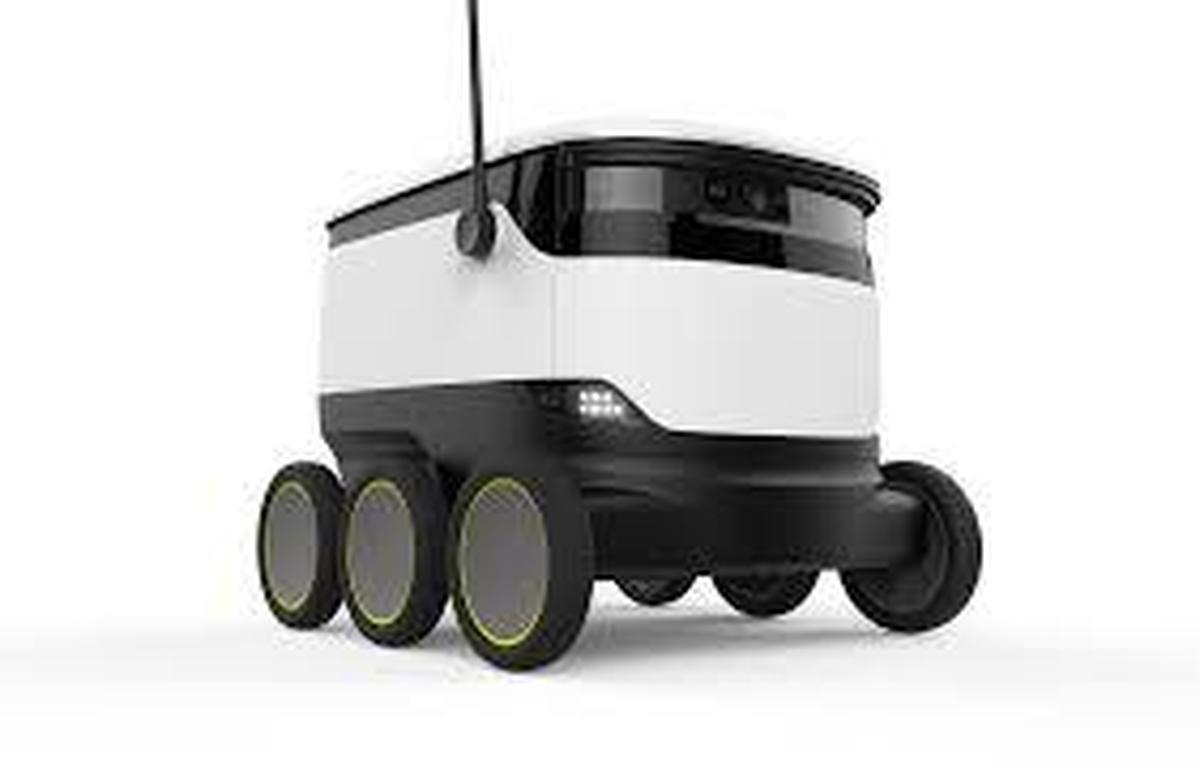 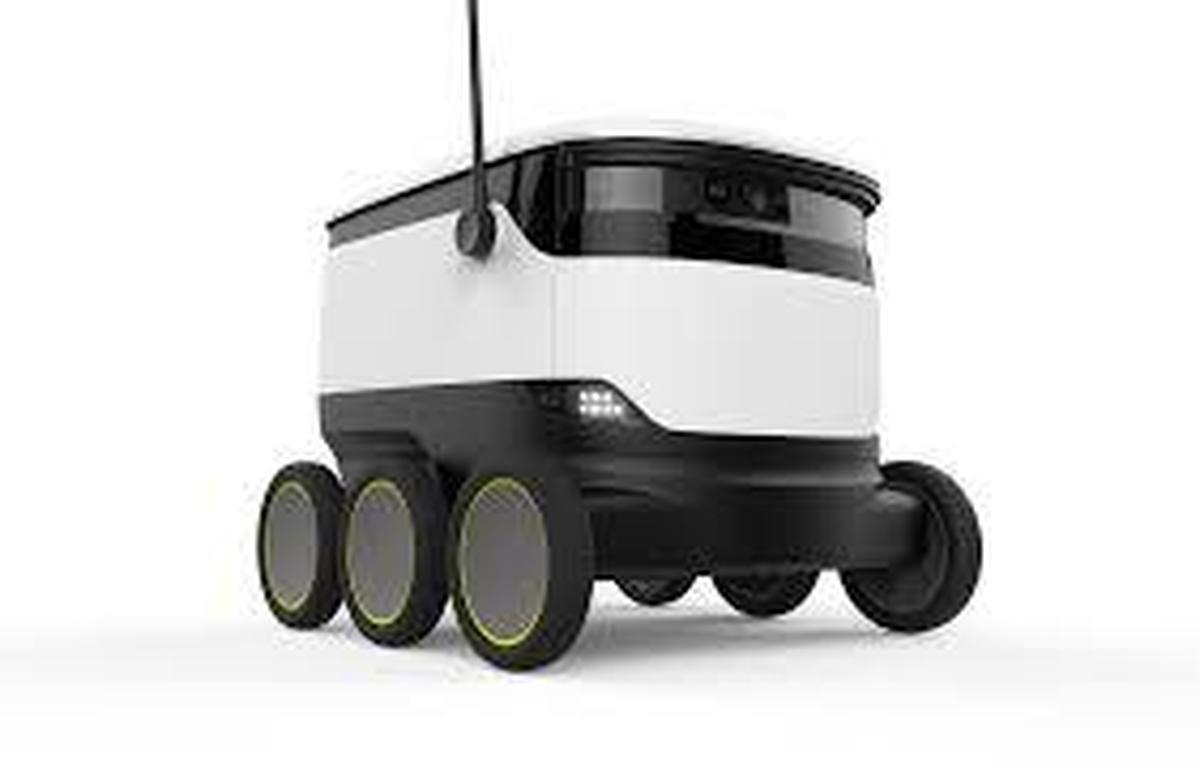 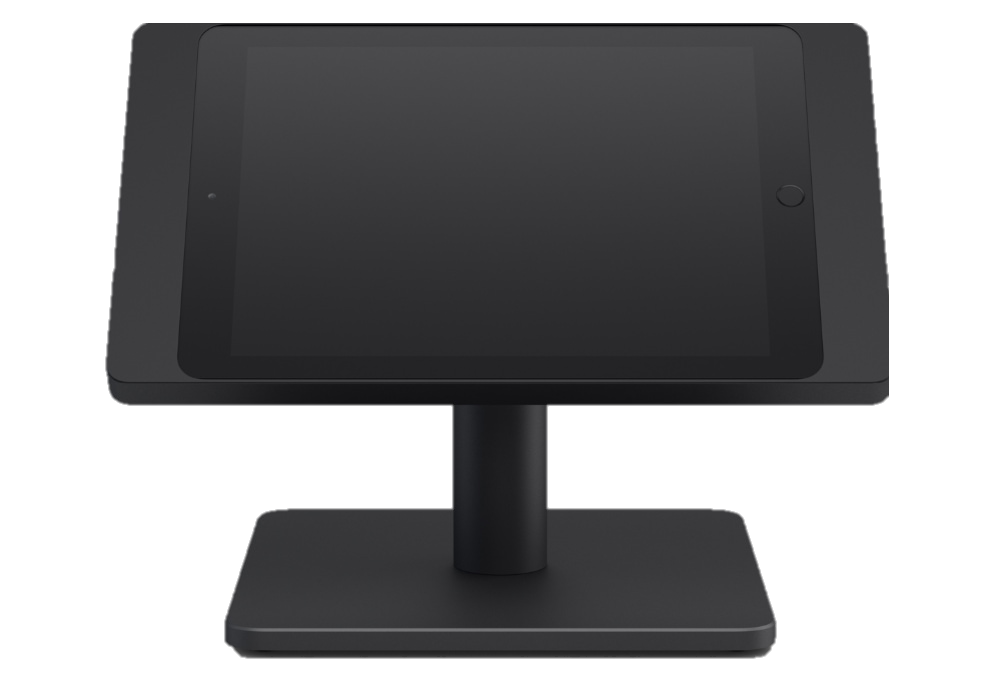 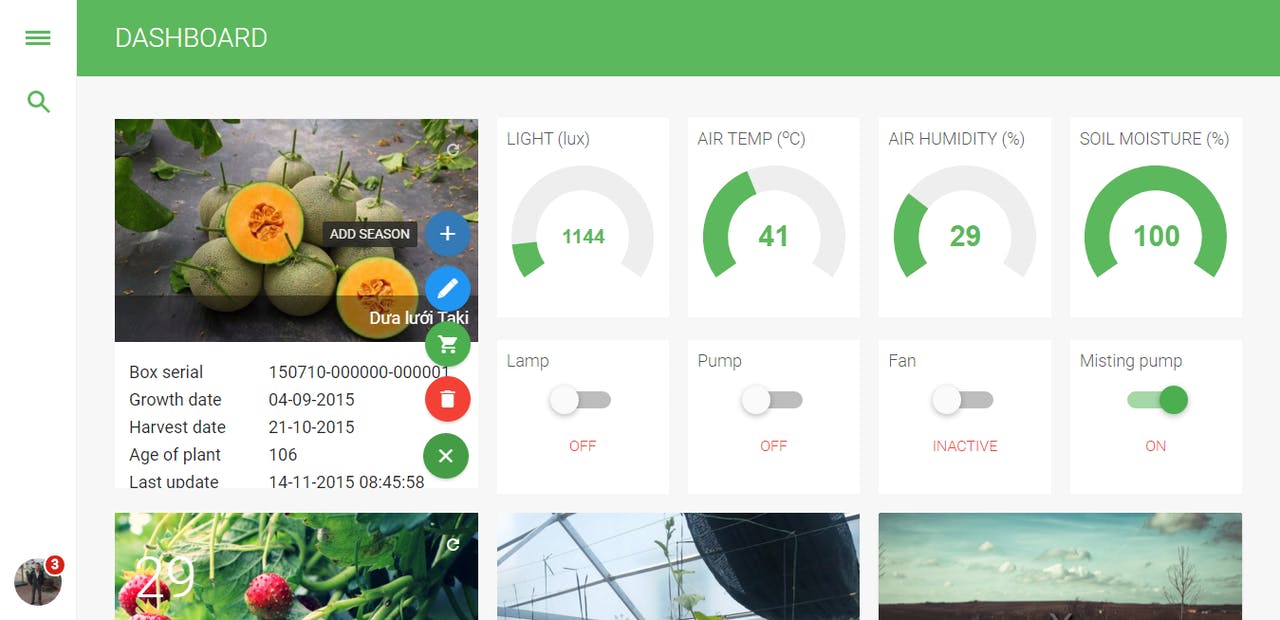 Fingertip Farming
Agriculture for the Modern Man
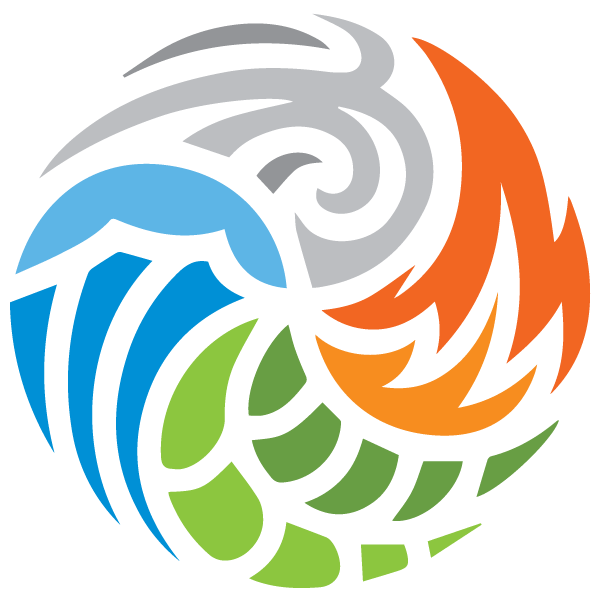 EARTH ALLIANCE